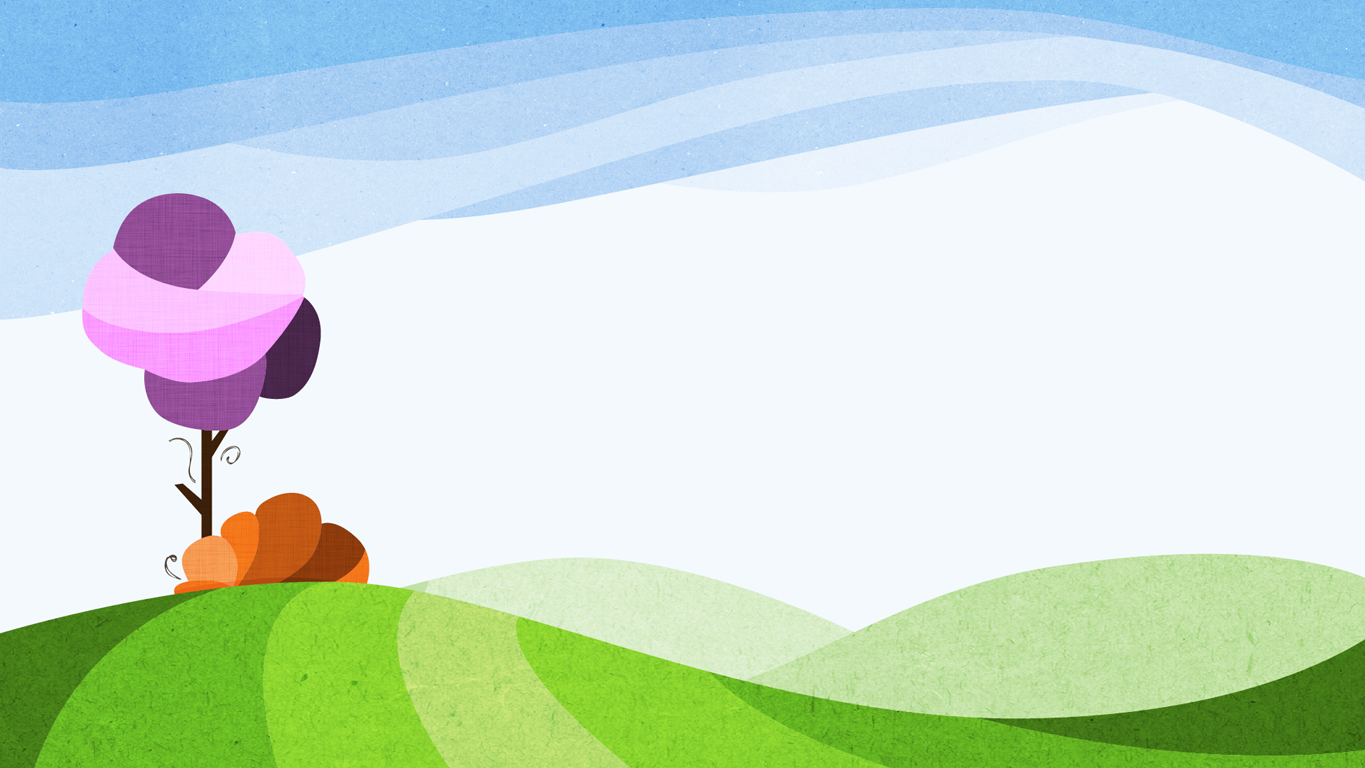 Chào mừng các em học sinh lớp  1
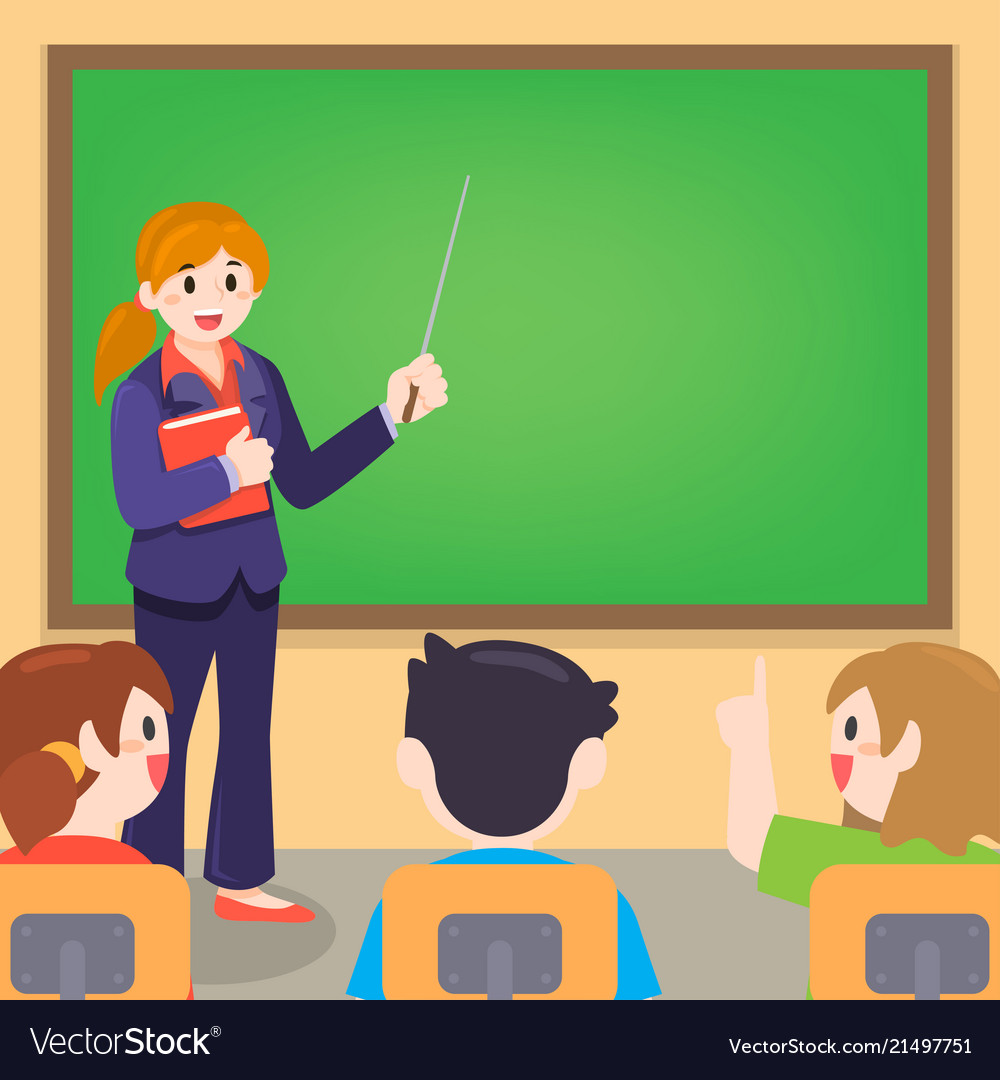 Bài 15:
Ôn tập
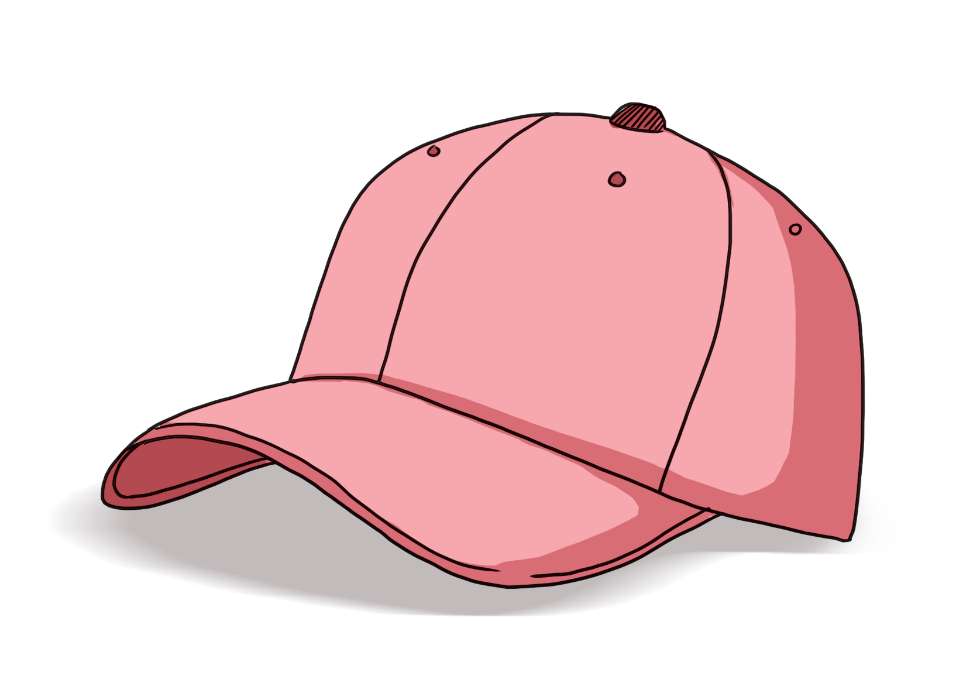 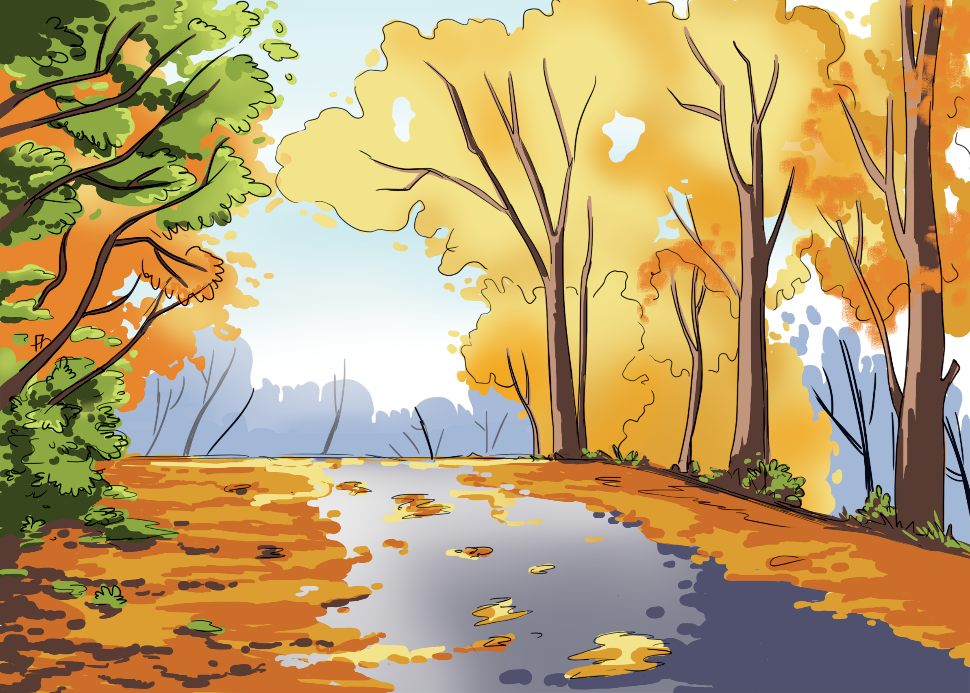 u
th
thu
m
mũ
u
˜
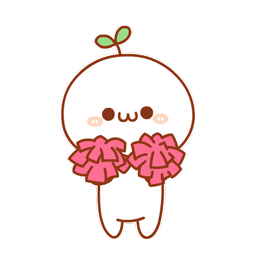 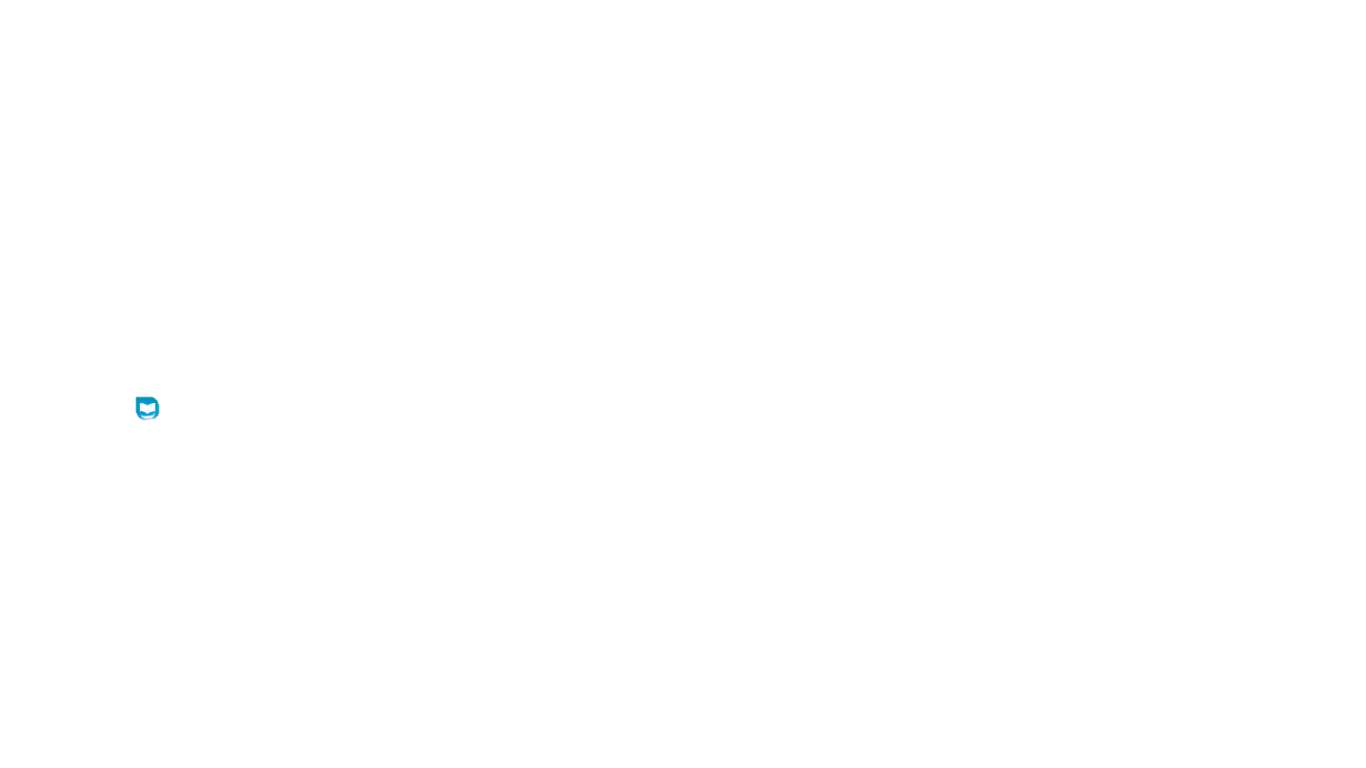 ...
ho
...
kĩ
...
khế
...
lũ
̃
̃
...
mẹ
ˊ
...
tô
̣
...
nhà
...
phở
˴
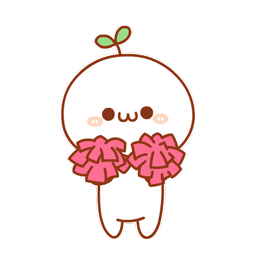 ná
...
...
thử
̉
̉
ˊ
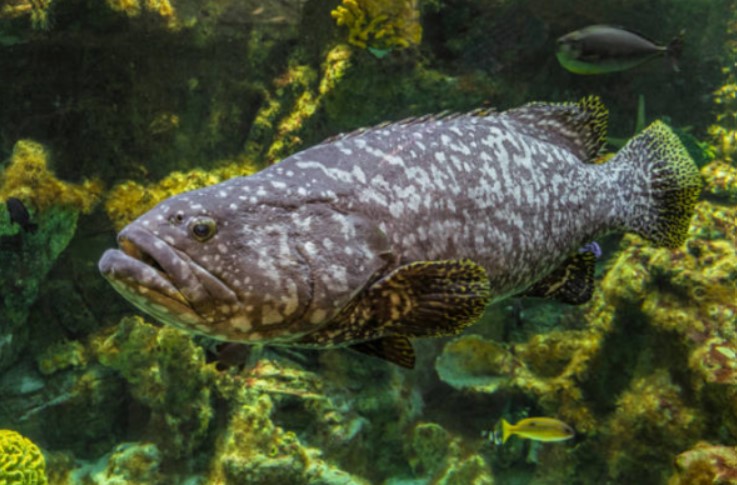 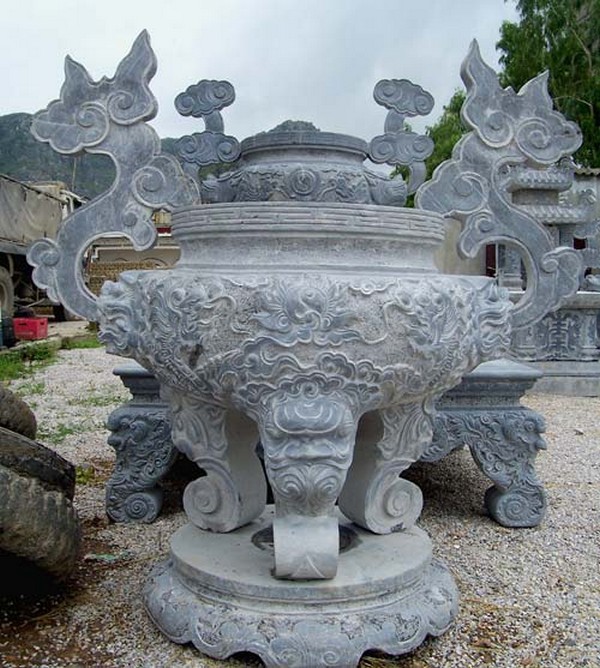 nhà kho
lư đá
cá mú
cà phê
kè đá
Tìm
cổ thụ
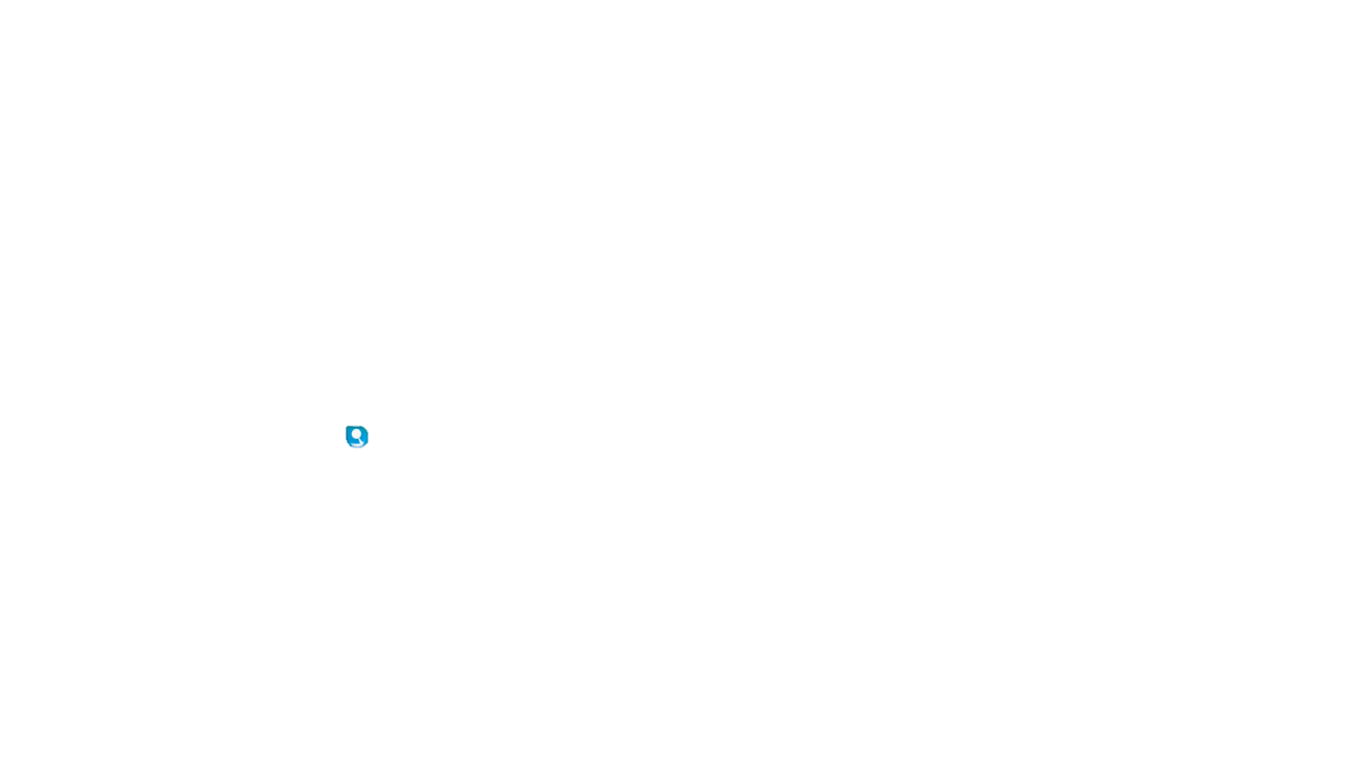 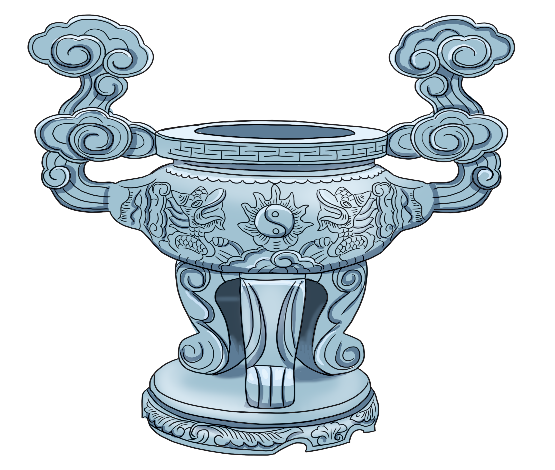 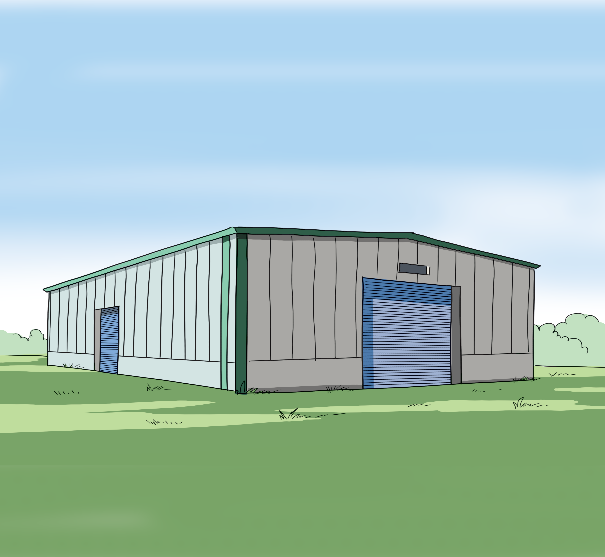 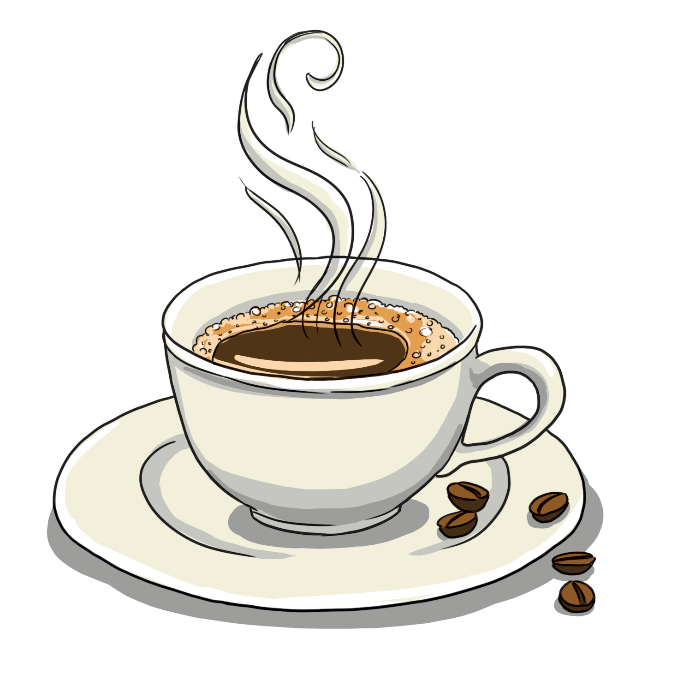 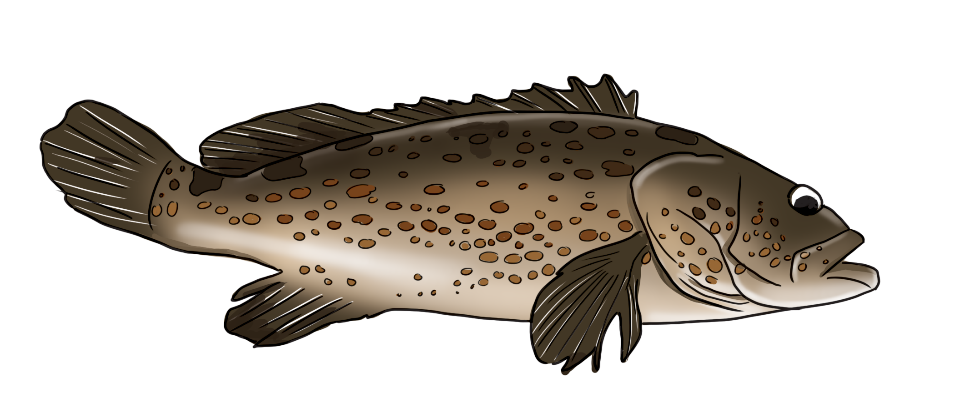 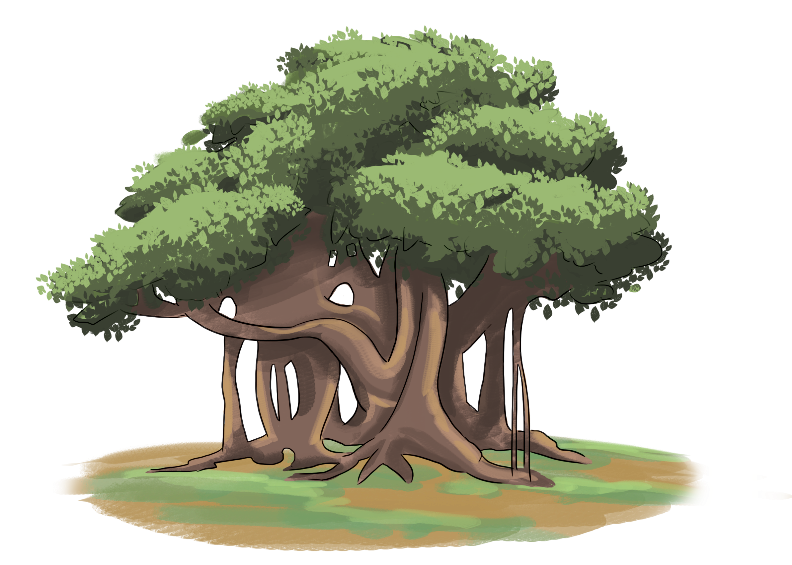 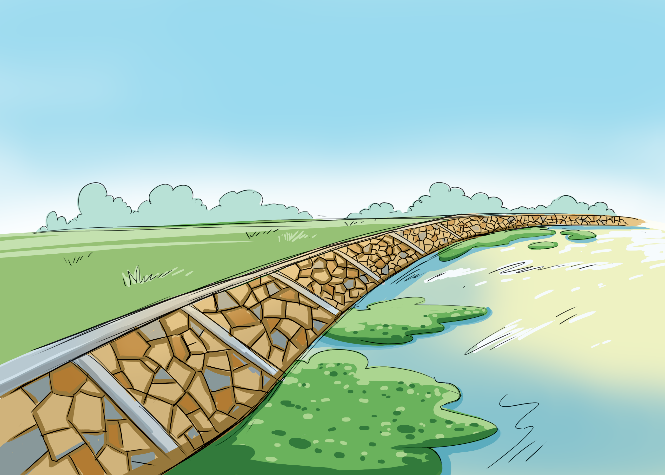 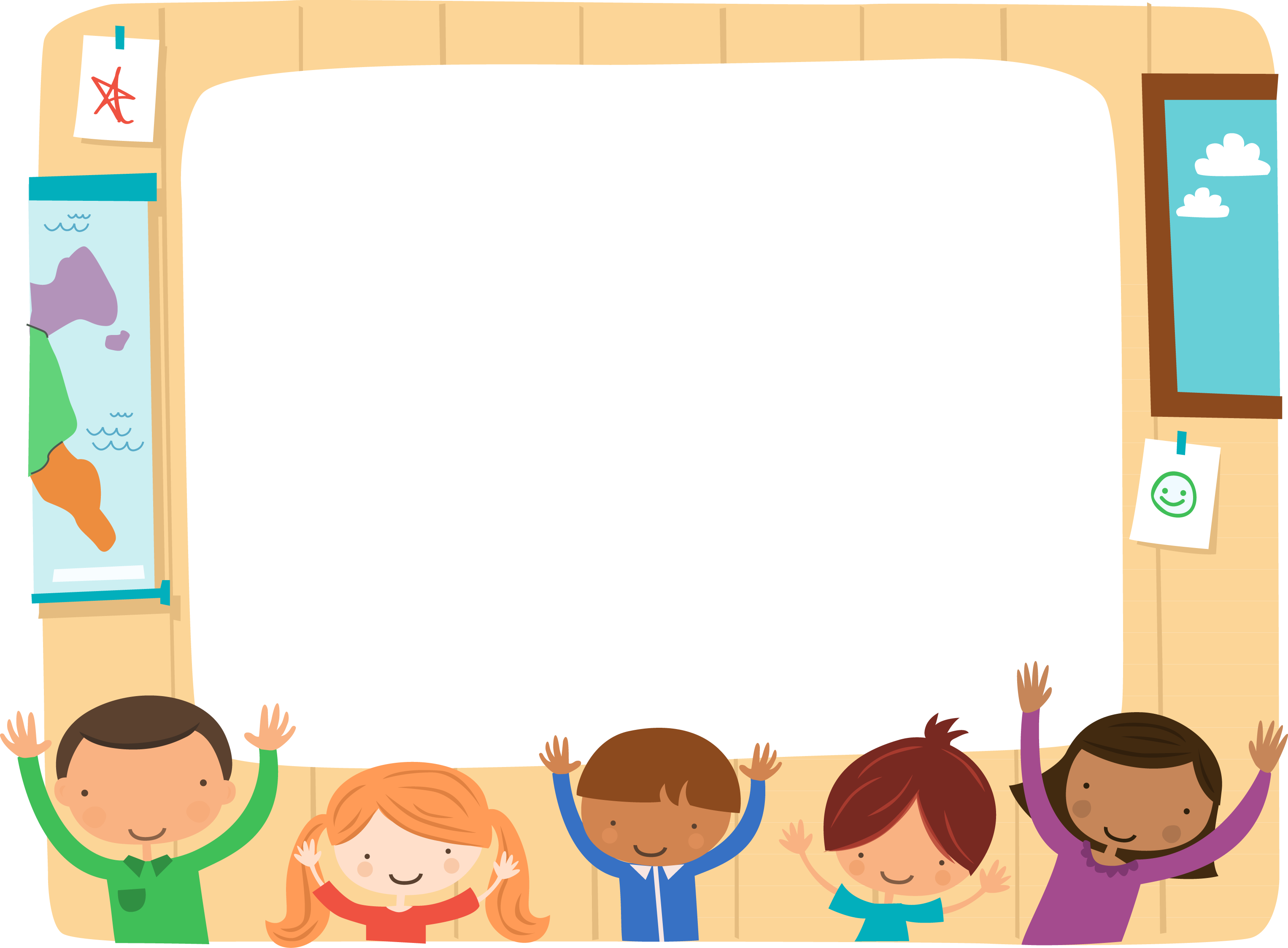 THƯ GIÃN
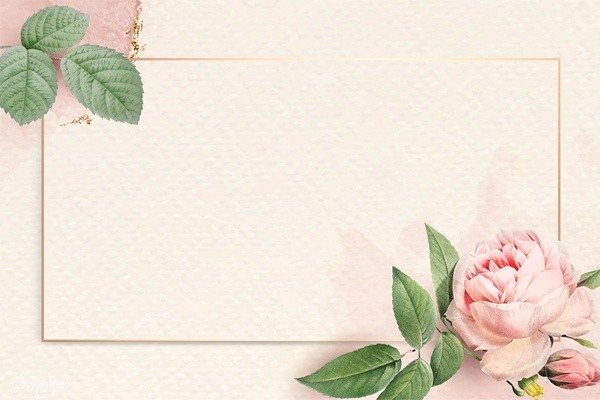 Viết
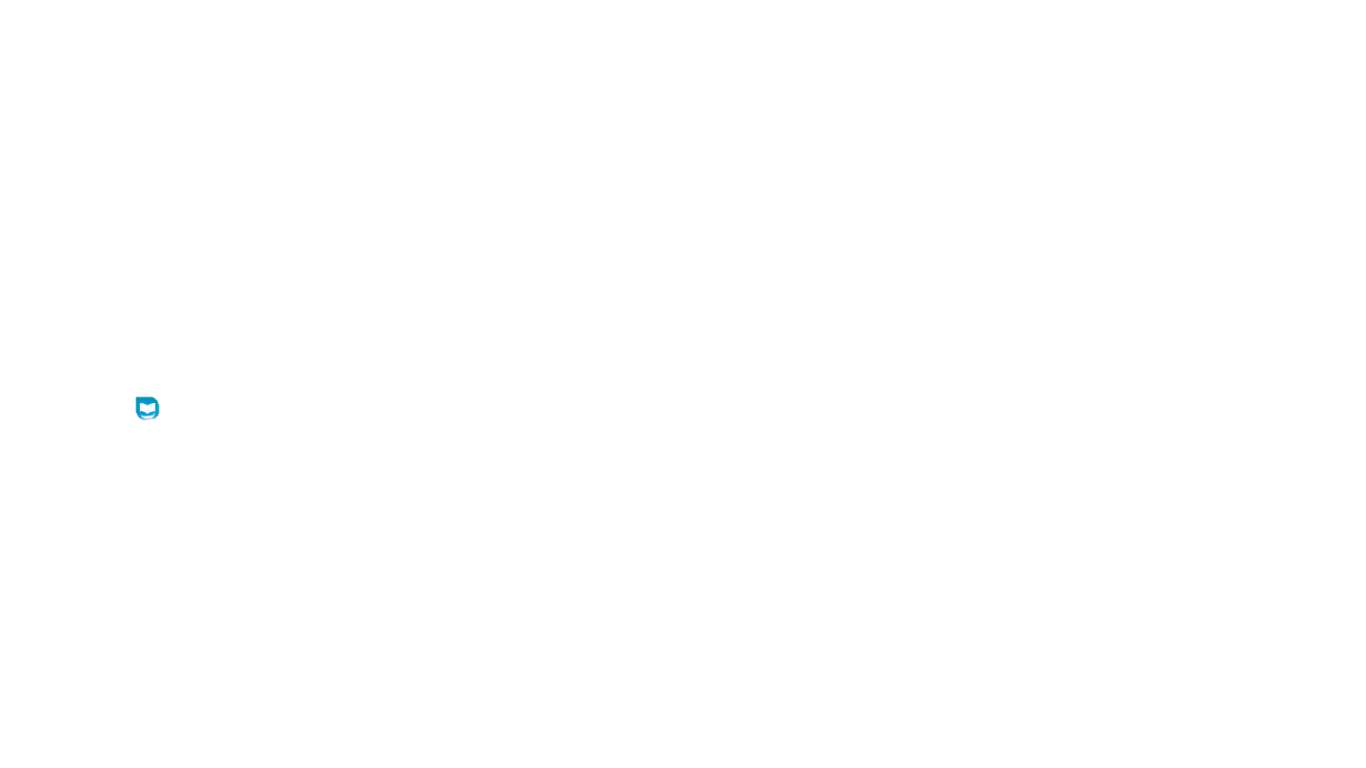 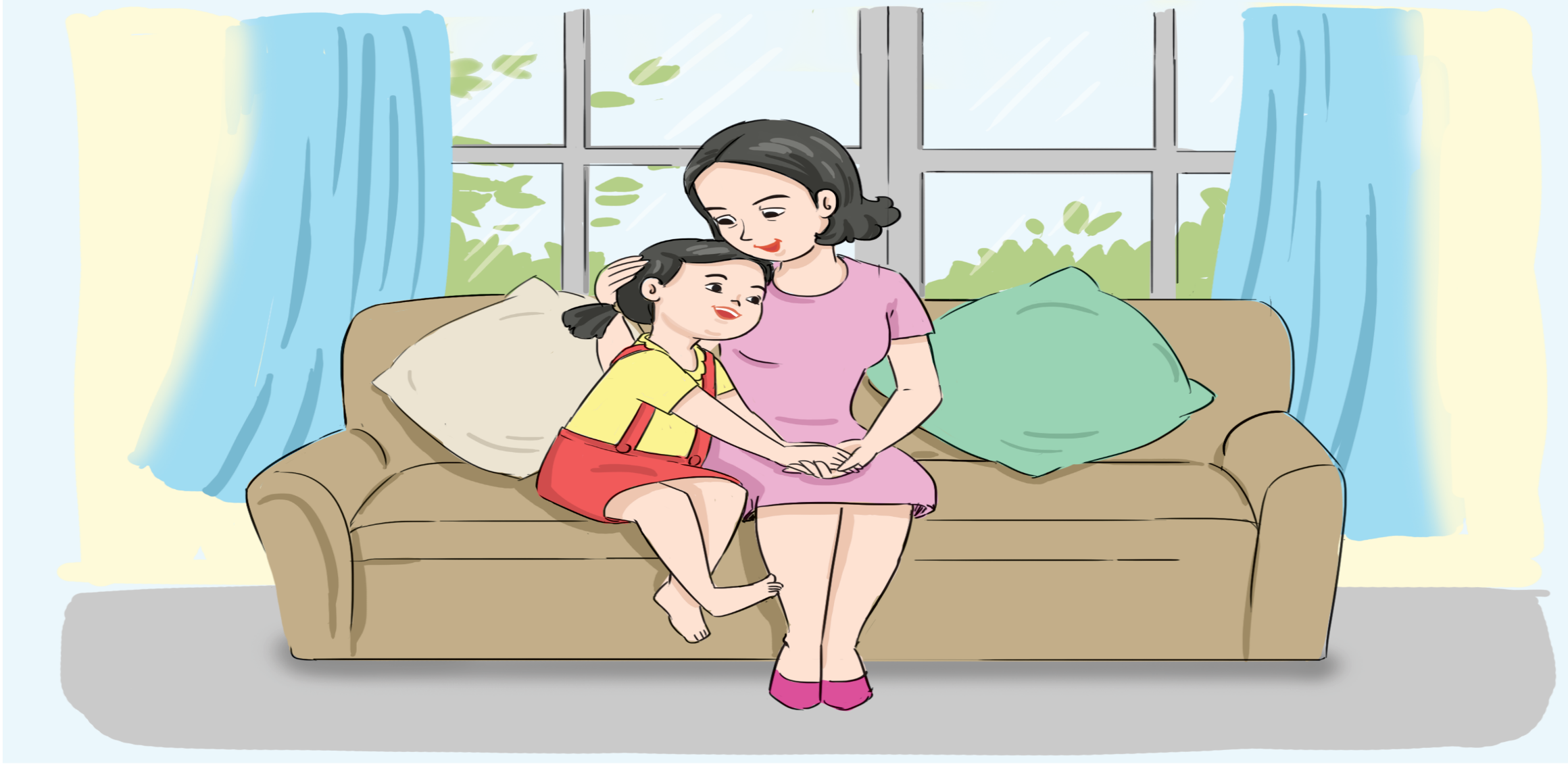 Bé Thư thủ thỉ:
- Mẹ à, bé nhớ mẹ!
Mẹ khe khẽ:
- Ừ, mẹ nhớ bé!
Bé nhớ mẹ.
Mẹ nhớ bé.
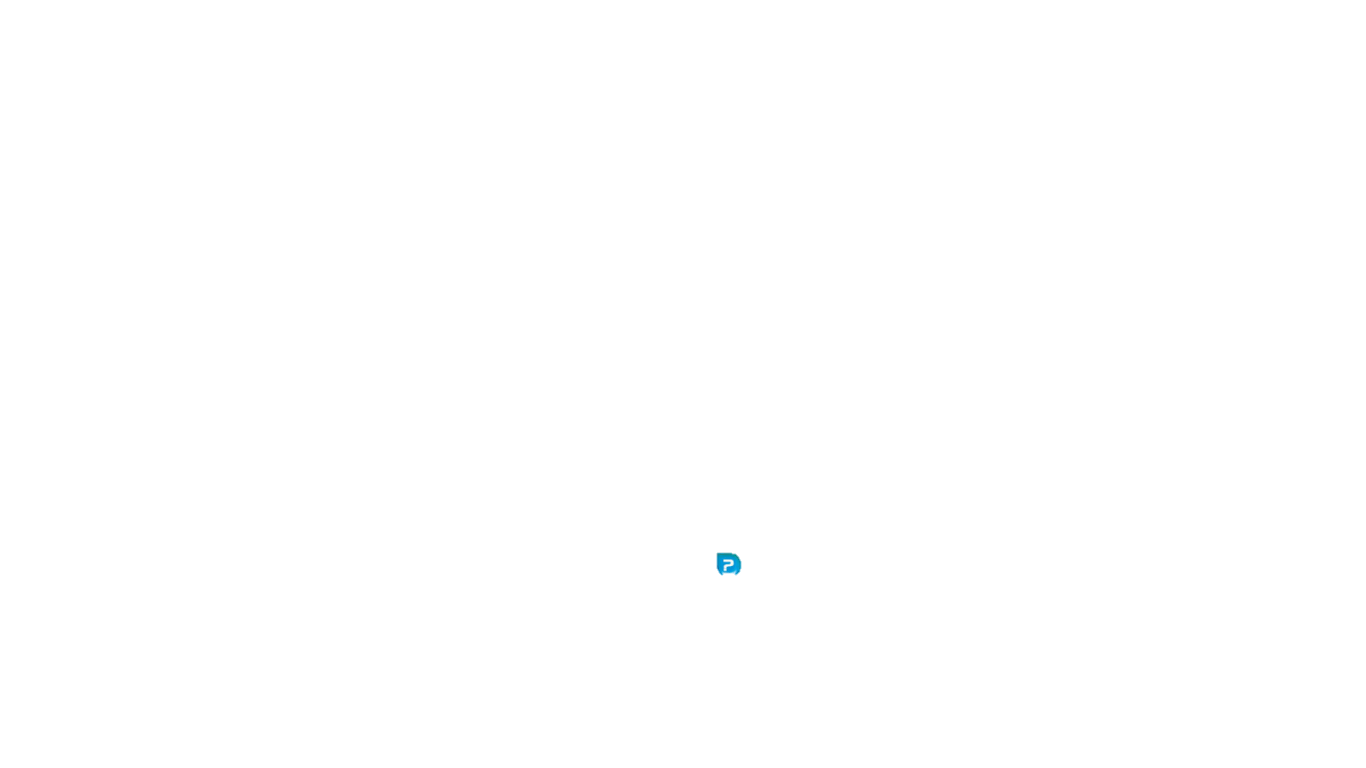 Ai?
Bé
nhớ mẹ
nhớ bé
Mẹ
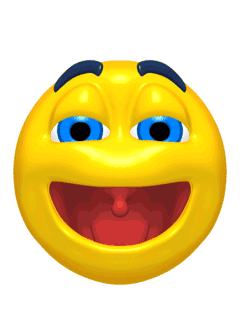 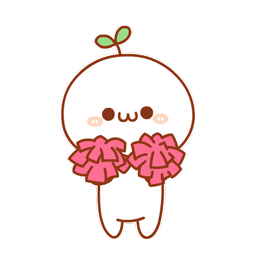 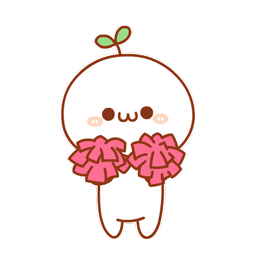 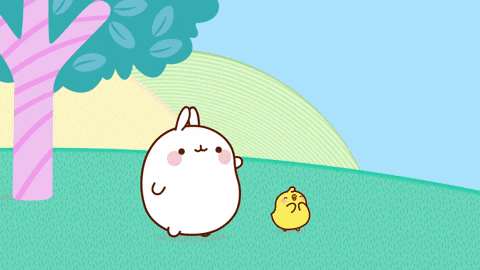 CHÚC CÁC EM HỌC GIỎI!
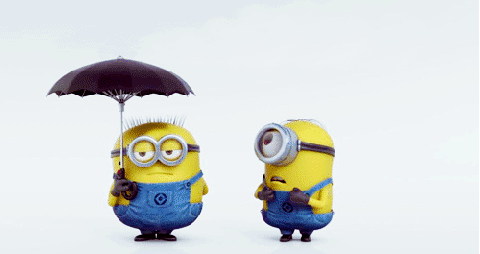